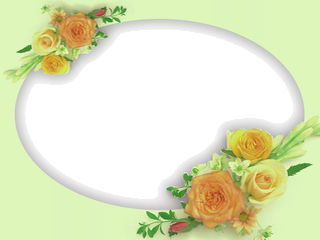 NHIỆT LIỆT CHÀO MỪNG CÁC THẦY, CÔ GIÁO VỀ DỰ GIỜ LỚP 2E
%
TiÕng viÖt
Giáo viên chủ nhiệm: Phạm Thị Tươi
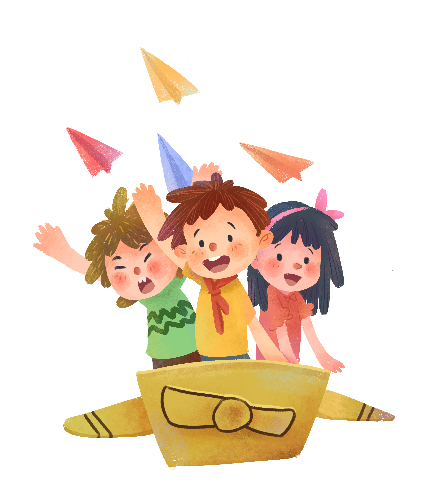 KHỞI ĐỘNG:
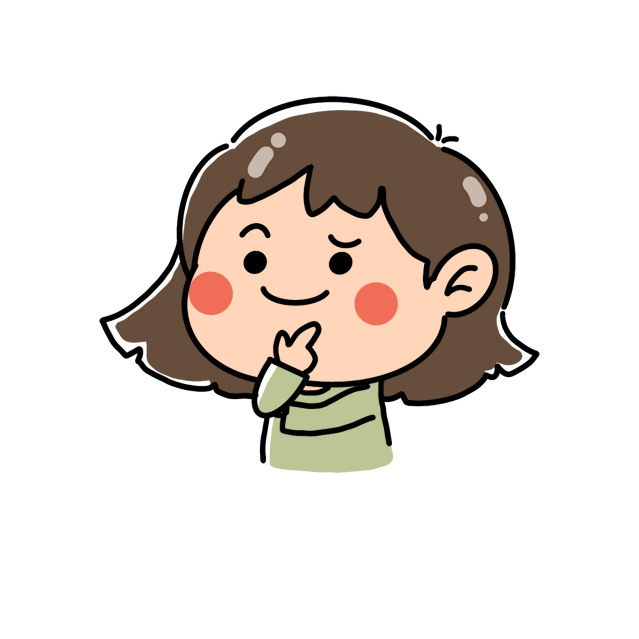 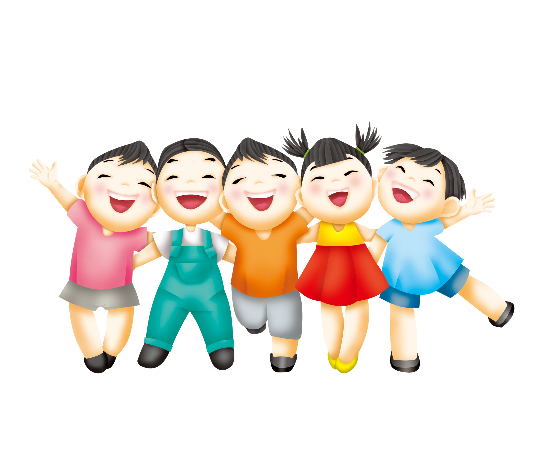 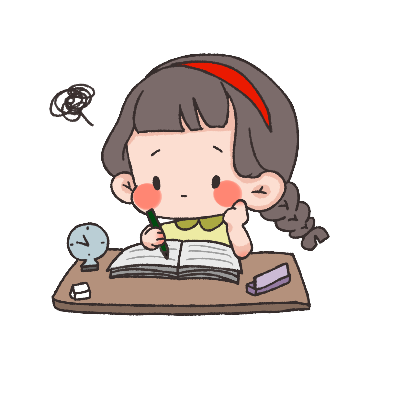 Thứ Năm ngày 13 tháng 2 năm 2025
Tiếng Việt
Nói và nghe: Trao đổi về cây, hoa, quả
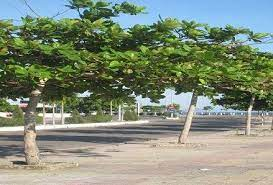 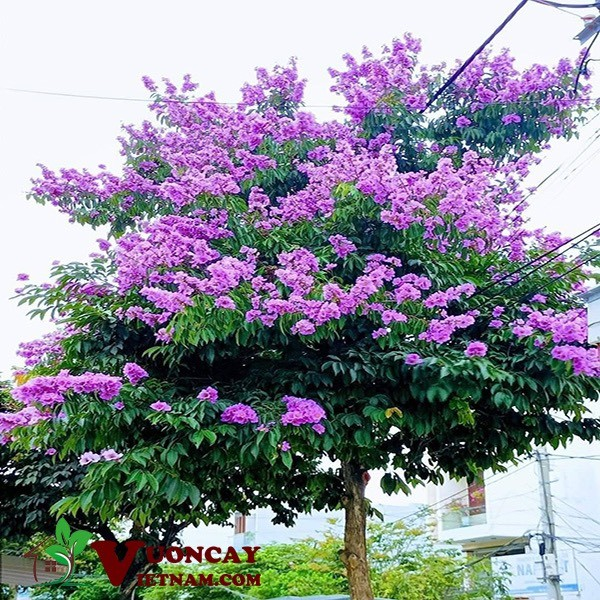 Cây bàng
Cây bằng lăng
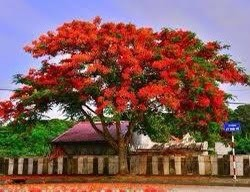 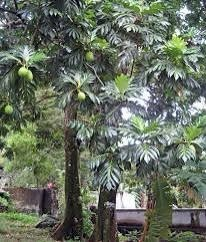 Cây phượng vĩ
Cây sakê
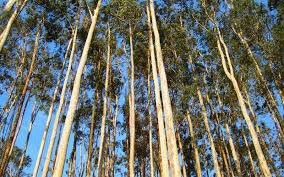 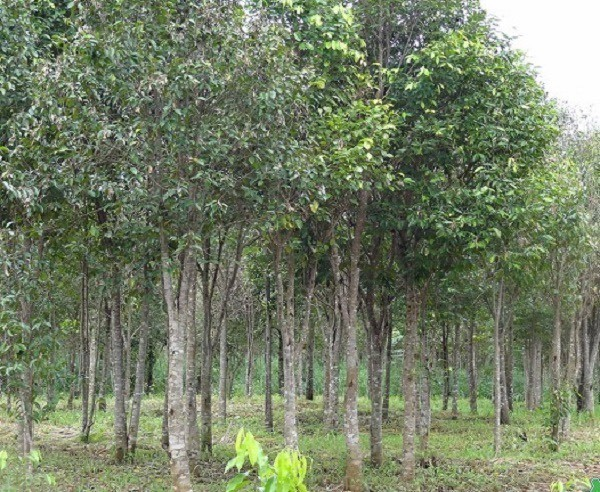 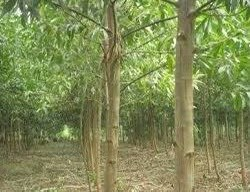 Cây bạch đàn
Cây trầm hương
Cây keo lá tràm
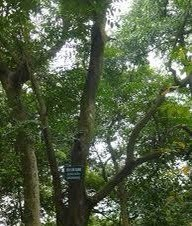 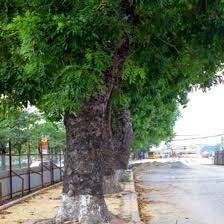 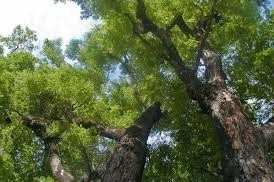 Cây lim xanh
Cây xà cừ
Cây xoan đào
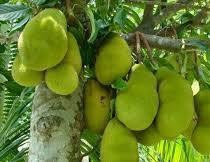 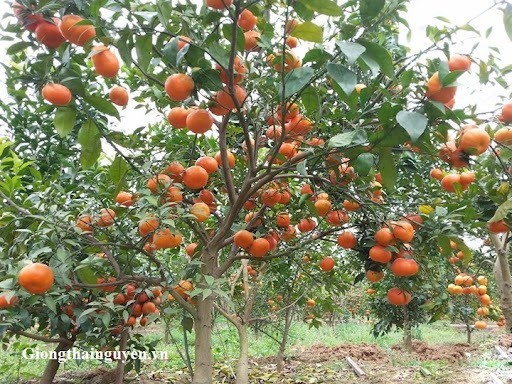 Cây cam
Cây mít
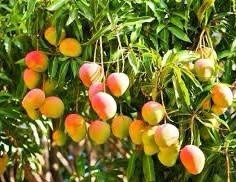 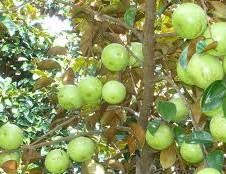 Cây vú sữa
Cây xoài
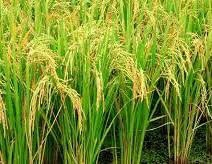 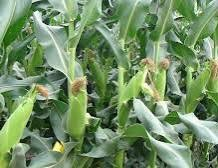 Cây lúa
Cây ngô
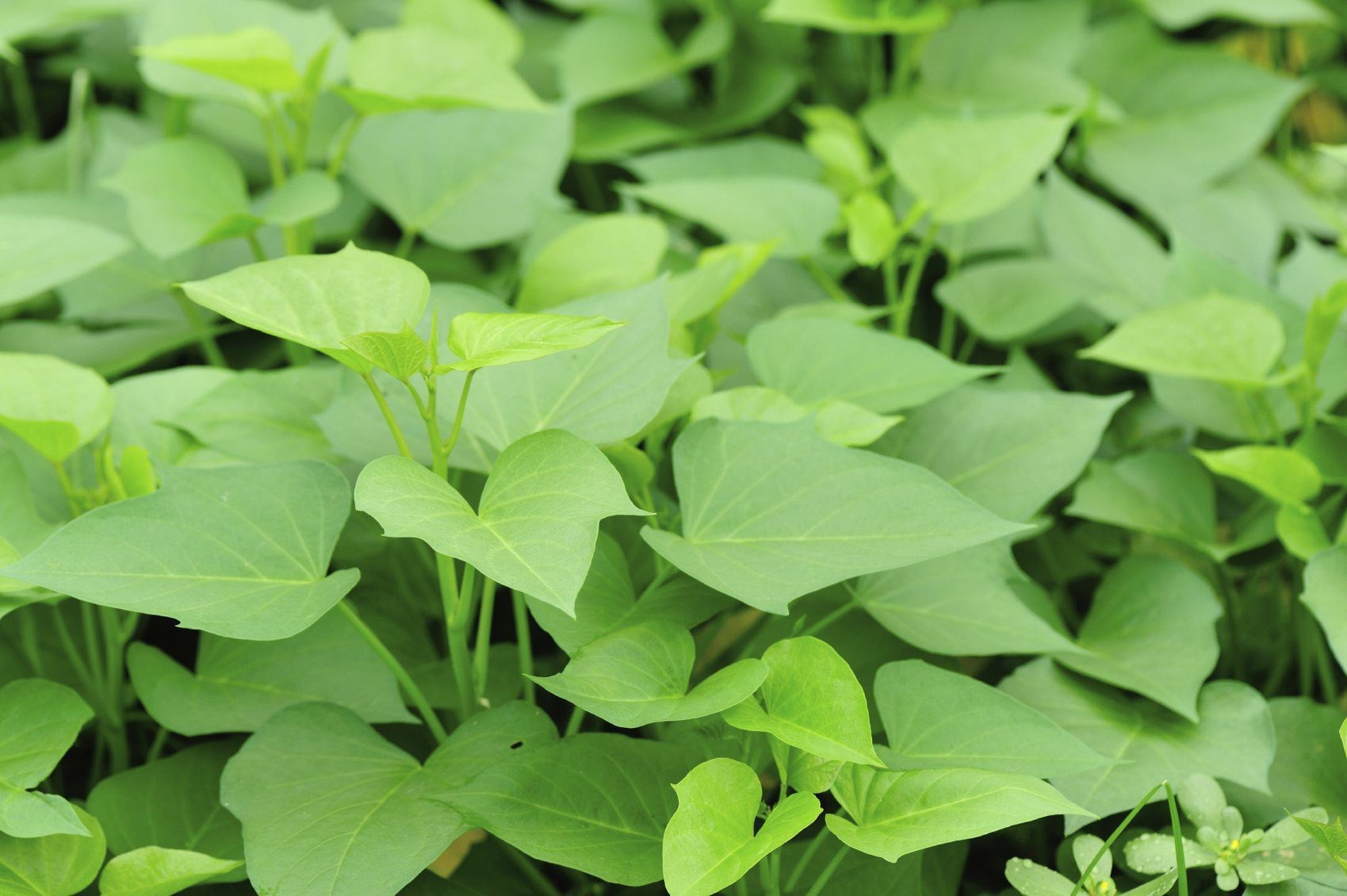 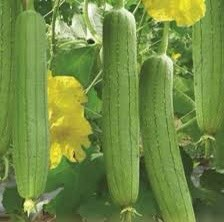 Cây mướp
Cây rau khoai lang
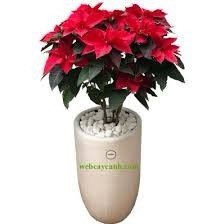 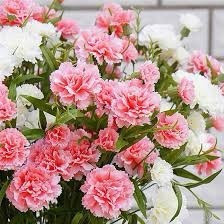 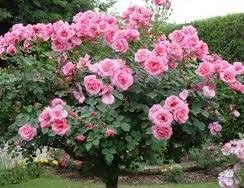 Cây hoa 
trạng nguyên
Hoa hồng
Hoa cẩm chướng
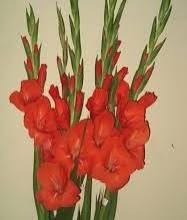 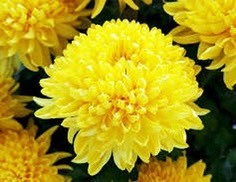 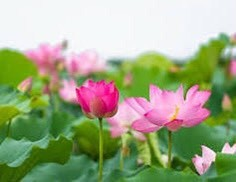 Hoa sen
Hoa lay ơn
Hoa cúc
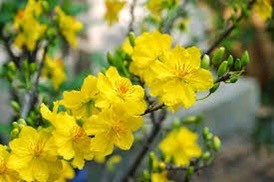 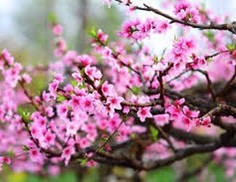 Hoa mai
Hoa đào
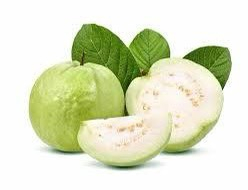 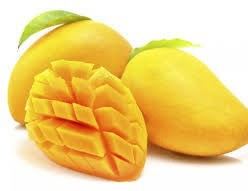 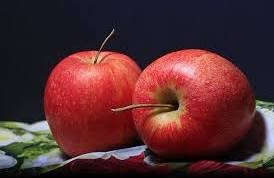 Cây xoài
Quả ổi
Quả táo
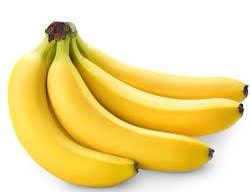 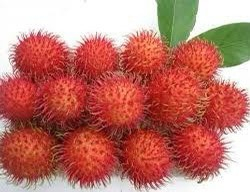 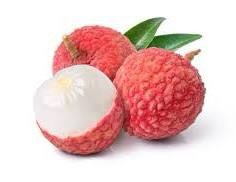 Quả chôm chôm
Quả vải thiều
Quả chuối
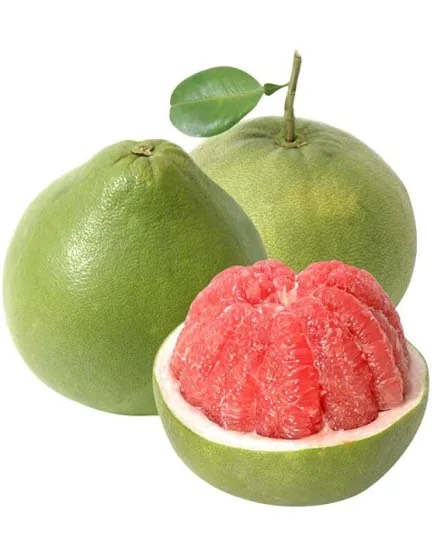 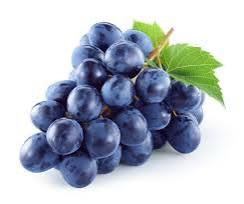 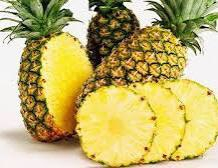 Quả bưởi
Quả dứa
Quả nho
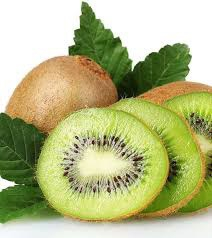 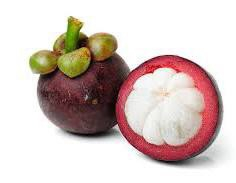 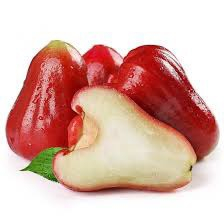 Quả kiwi
Quả măng cụt
Quả roi
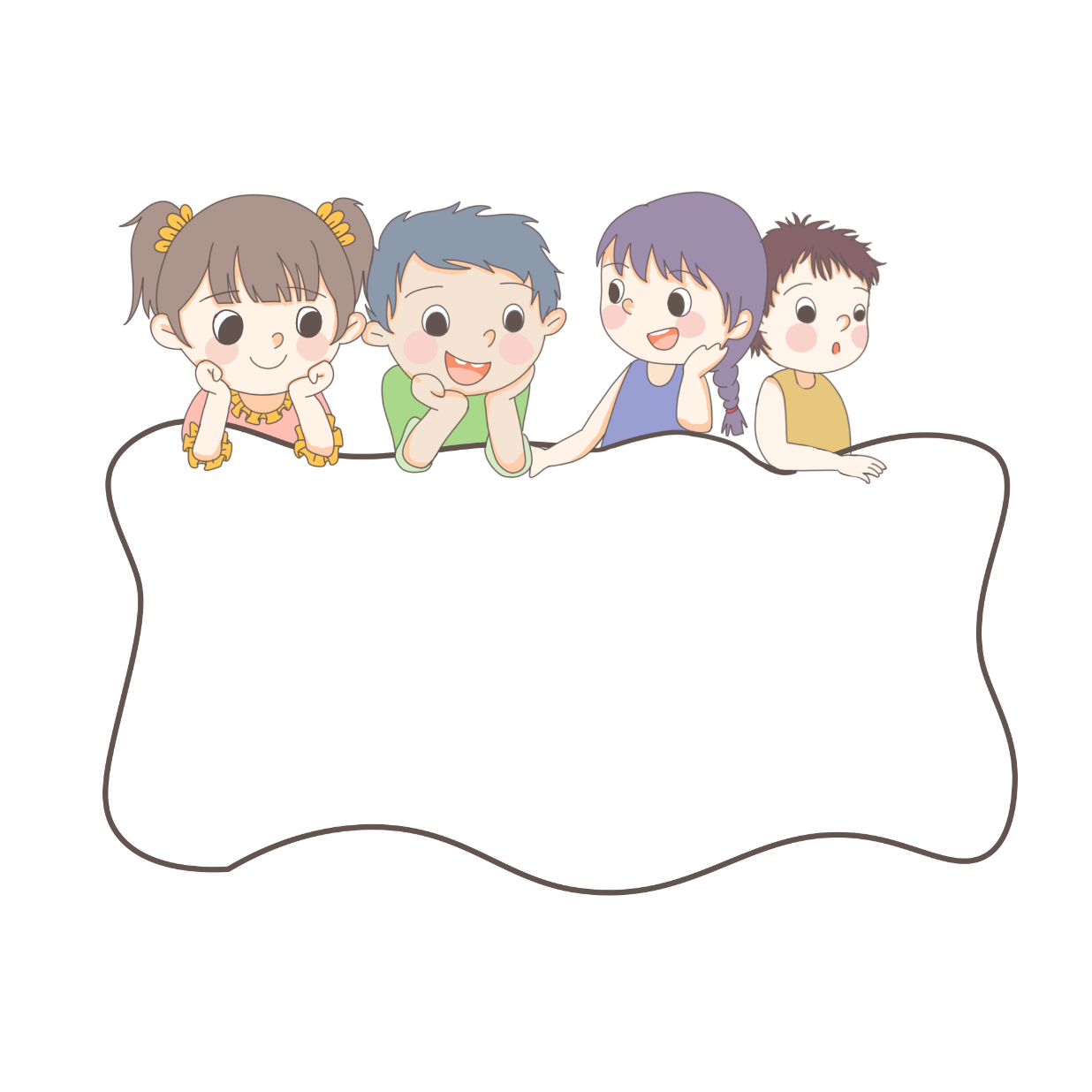 Luyện nói và nghe
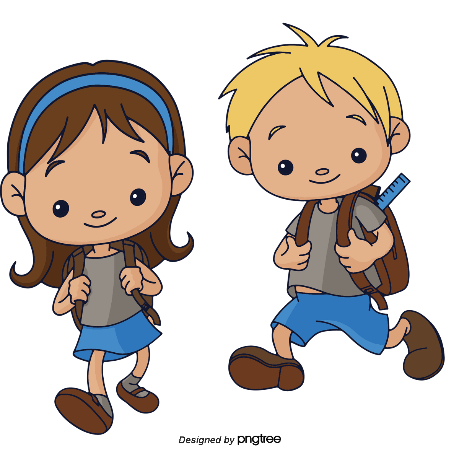 Luyện nói và nghe:   Nói về cây, hoa, quả
1. Quan sát tranh ảnh cây (hoa, quả):
Mang đến lớp tranh (ảnh) một cây xanh (một loài hoa, quả) em yêu thích.
Ghi lại những điều em quan sát được.
Nói lại với bạn kết quả quan sát tranh (ảnh).
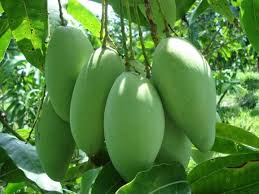 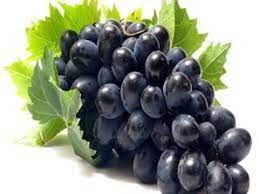 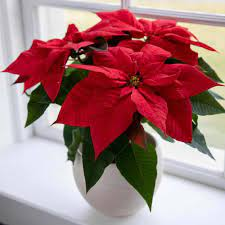 17
b. Ghi lại những điều em quan sát được.
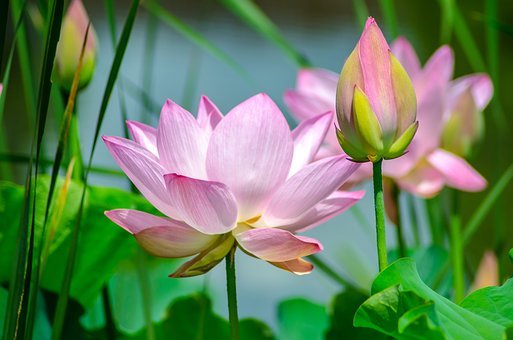 Gợi ý:
Trả lời:
- Đó là tranh (ảnh) loài cây (hoa, quả) nào?
- Đây là bức ảnh cây hoa sen mà mình vô cùng yêu thích.
- Trong ảnh cây hoa trông như thế nào?
- Cây hoa mọc trong đầm nước.
- Lá xanh, cánh sen hồng, nhụy hoa vàng.
- Tình cảm cảm của em với tranh (ảnh) đó thế nào?
- Em rất thích bức ảnh. Bức ảnh làm em yêu hoa sen.
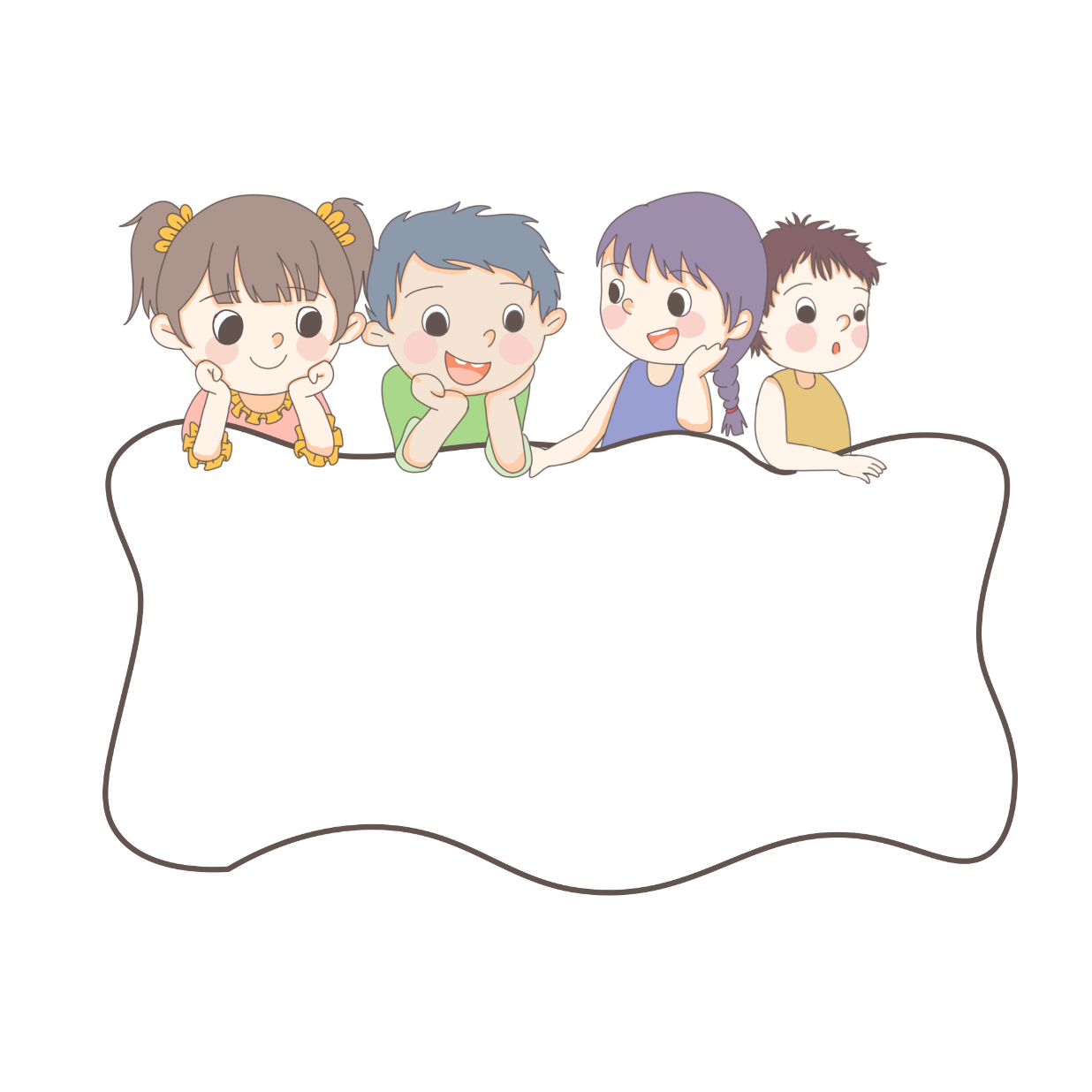 Chia sẻ:
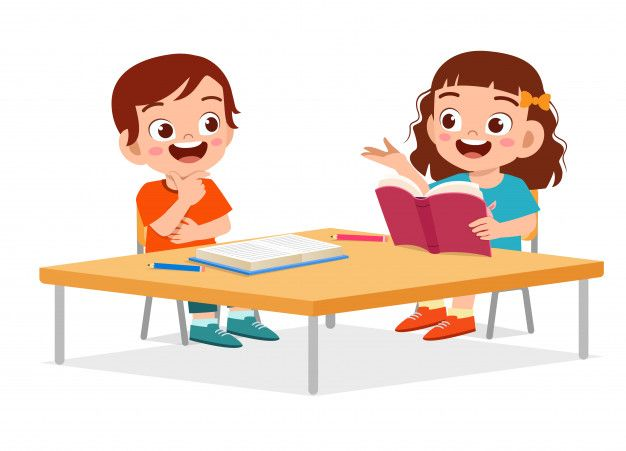 * Nói lại với bạn kết quả quan sát tranh (ảnh)
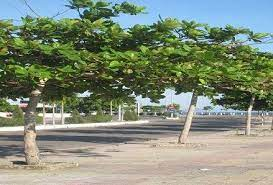 * Nói lại với bạn kết quả quan sát tranh (ảnh)
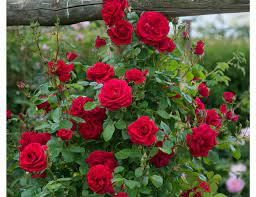 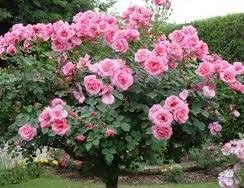 * Nói lại với bạn kết quả quan sát tranh (ảnh)
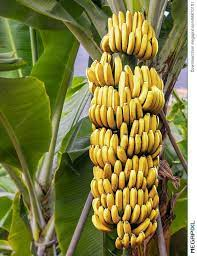 * Nói lại với bạn kết quả quan sát tranh (ảnh)
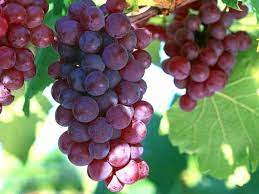 * Nói lại với bạn kết quả quan sát tranh (ảnh)
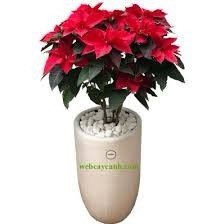 * Nói lại với bạn kết quả quan sát tranh (ảnh)
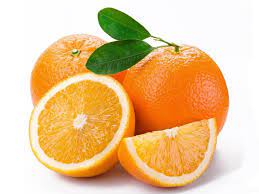 * Nói lại với bạn kết quả quan sát tranh (ảnh)
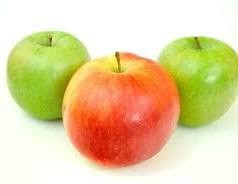 2. Chuẩn bị cho hoạt động Góc sáng tạo tuần tới: Hạt đỗ nảy mầm.
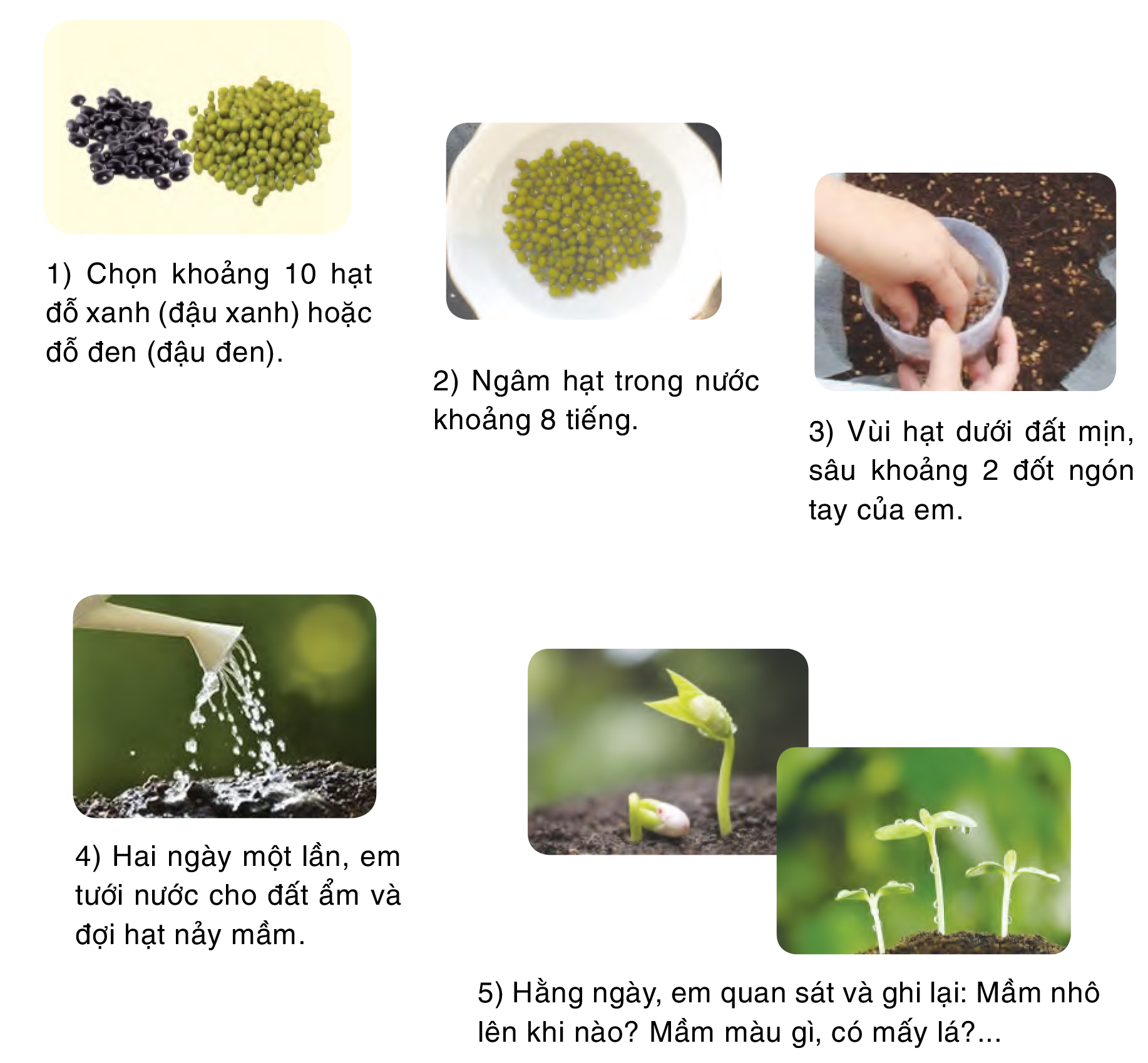